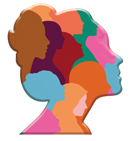 Program de formare pentru femei Soft Skills
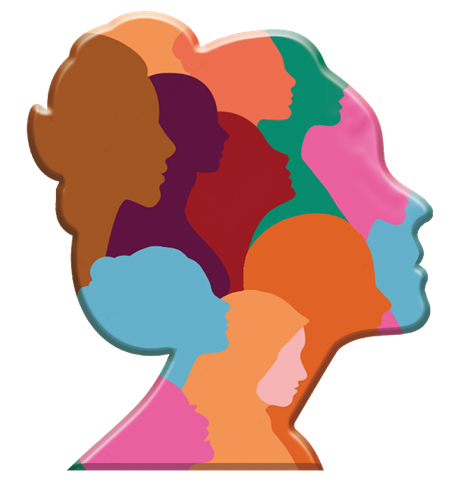 Sprijinul Comisiei Europene pentru producerea acestei publicații nu constituie o aprobare a conținutului, care reflectă doar opiniile autorilor, iar Comisia nu poate fi făcută responsabilă pentru nicio utilizare care poate fi făcută a informațiilor conținute în aceasta.
Numar proiect 2021-1-RO01-KA220-ADU-000026741
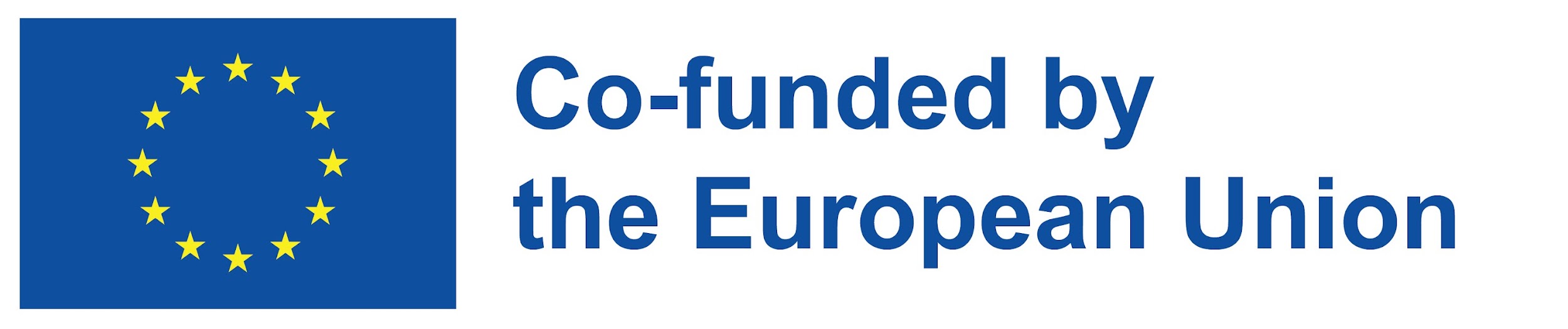 Sunt întotdeauna mai interesat de ceea ce urmează să fac decât de ceea ce am făcut deja. 
Rachel Carson
10
Stabilirea obiectivelor
Elaborat de: Wisefour Ltd.
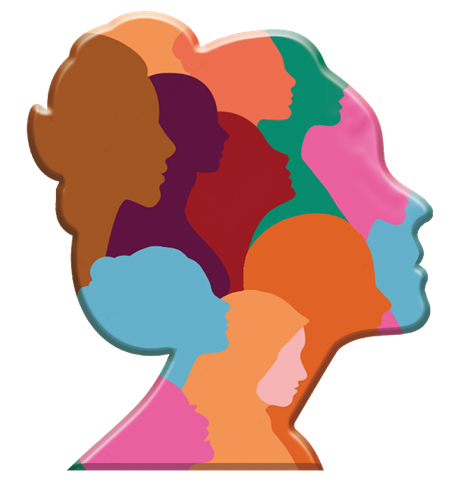 După parcurgerea acestui modul,veți putea să:
Demonstrați modul în care stabilirea obiectivelor poate afecta succesul și performanța
Recomandați utilizarea tehnicilor de stabilire a obiectivelor în conformitate cu un obiectiv
Demonstrați utilizarea practică a unui plan de acțiune pentru stabilirea obiectivelor
Clasificați diferite tipuri de obiective
Evaluați eficacitatea tehnicilor de stabilire a obiectivelor
Elaborați un plan de acțiune pentru stabilirea obiectivelor în conformitate cu un obiectiv personal sau profesional
Definiți stabilirea obiectivelor
Descrieți tehnici eficiente de stabilire a obiectivelor
Enumerați elementele principale de inclus într-un plan de acțiune pentru stabilirea obiectivelor
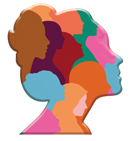 Importanța stabilirii obiectivelor
Ce știi despre definiția stabilirii obiectivelor?
Sunt atât de multe motive și împrejurări pe care le folosim pentru a ne convinge că nu este niciodată momentul ideal pentru a merge spre ceea ce ne dorim, dar adevărul este că nu există moment mai bun decât acum pentru a acționa și a-ți transforma visele în realitate!
Stabilirea obiectivelor este un instrument esențial pentru automotivare și auto-conducere – atât pe plan personal, cât și profesional. Ne oferă ceva spre care să urmărim și un scop pentru a obține mai mult.
Atunci când stabiliți obiective, în mod ideal schițați acțiunile asociate pentru a atinge acel obiectiv și interiorizați o planificare cu privire la unde vă îndreptați și calea corectă care ne-ar conduce acolo. Calitatea planului dvs. de stabilire a obiectivelor determină randamentul timpului investit pe care îl puteți realiza.
Obiectivele și visele tale sunt doar punctul de plecare. Pe măsură ce progresezi, și obiectivele tale ar trebui să crească, ținându-te pe o cale constantă către succes.
O acțiune importantă de stabilire a obiectivelor sunt beneficiile psihologice asociate, deoarece sunt legate de creșterea stimei de sine, încrederii, motivației și autonomiei care contribuie la succes!
[Speaker Notes: https://positivepsychology.com/goal-setting-psychology/#studies]
Realitatea stabilirii obiectivelor.- un exemplu
Dr. Gail Matthews, cercetător la Universitatea Dominicană, a realizat un studiu subliniind beneficiile notării obiectivelor și planurilor de acțiune.

267 de participanți au fost recrutați pentru studiu din companii și grupuri profesionale de rețea. Participanții au fost apoi împărțiți în cinci grupuri:
Primul grup nu și-a propus niciun obiectiv și nu a avut planuri concrete.
Al doilea grup a stabilit obiective, dar nu a pregătit un plan pentru a le executa.
Al treilea grup a pregătit obiective și planuri de acțiune bine definite pentru a le atinge.
Cel de-al patrulea grup a pregătit obiective și planuri de acțiune bine definite, apoi le-a trimis unui prieten de sprijin.
Al cincilea grup a pregătit obiective și planuri de acțiune bine definite, apoi le-a trimis unui prieten de sprijin, împreună cu rapoarte săptămânale de progres.

Rezutatele au arătat că cel de-al cincilea grup, care și-a scris obiectivele cu planuri de acțiune concrete și s-a bazat pe sprijinul unui prieten pentru a-i trage la răspundere pentru ceea ce au spus, a realizat mult mai mult decât toate celelalte grupuri..
What type of problem solver are you?
[Speaker Notes: https://positivepsychology.com/goal-setting-psychology/#studies]
Există trei tipuri principale de obiective pe care le avem de obicei.
Motivație
Obiective de proces
Aceste obiective presupun executarea planurilor. De exemplu, dacă scopul tău este să fii mai sănătos, să mergi la sală în fiecare dimineață sau să iei suplimente de sănătate la timp și să repeți aceeași acțiune în fiecare zi este un obiectiv al procesului. Accentul este de a forma un obicei care să susțină obiectivul stabilit.
Obiceiuri
Obiective
Obiective de performanță
Aceste obiective ajută la urmărirea progresului, cuantificându-le. Acest număr/măsură magică vă va motiva să vă continuați efortul. De exemplu, să studiezi nu mai puțin de 6 ore pe zi sau să te antrenezi cel puțin 30 de minute pe zi te poate ajuta să-ți cuantificați eforturile și să vă măsurați progresul.
Concentrare
PROGRES
Obiective de rezultat
Aceasta implică implementarea cu succes a procesului de combinare și a obiectivelor de performanță. Ele ne ajută să rămânem concentrați pe imaginea de ansamblu/scopul final. Exemple de obiective de rezultat pot include obținerea unui loc de muncă de vis sau oprirea unui obicei negativ.
Efort
[Speaker Notes: https://positivepsychology.com/goal-setting-psychology/#studies]
Clasificați diferite tipuri de obiective
Pentru a vă începe calea către stabilirea și realizarea obiectivelor, este valoros să vă identificați obiectivele și ce tip de obiective sunt acestea pentru a vă ghida procesul și a crea obiective tangibile atunci când vă propuneți să le atingeți.
Pași pentru finalizarea activității
Pasul1: Citiți articolul „3 tipuri de obiective (plus sfaturi pentru stabilirea și executarea lor)”
Pasul2: Urmăriți videoclipul „Obiectivele procesului VS Obiectivele rezultatelor: Cum să stabilești obiective pe care le poți atinge cu adevărat”
Pasul3: Luați în considerare un obiectiv pe termen lung pe care este important să îl atingeți
Pasul4: Discutați între voi dacă obiectivul dvs. este un proces, un obiectiv de performanță sau rezultat și de ce?
Pasul5: Scrieți 3 acțiuni cheie ale modului în care plănuiți să vă atingeți obiectivul
TIMP: 20 minute
Resurse și instrumente
Articol: 3 tipuri de obiective (plus sfaturi pentru stabilirea și executarea lor)
www.indeed.com/career-advice/career-development/3-types-of-goals 
Video: Obiectivele procesului VS Obiectivele rezultatelor: Cum să stabiliți obiective pe care le puteți atinge cu adevărat
www.youtube.com/watch?v=tfQftLaQQ7Y
[Speaker Notes: https://www.indeed.com/career-advice/career-development/3-types-of-goals]
Demonstrați modul în care stabilirea obiectivelor poate afecta succesul și performanța.
Reflecție
Există obiective pe care le-ai luat în considerare, dar nu ai avut încă curajul să le urmăreștii?
Gândește-te la orice convingeri limitative pe care le poți avea și reîncadrează-le drept convingeri de susținere
Ia în considerare cunoștințele tale despre stabilirea obiectivelor și tipurile de stabilire a obiectivelor existente. Cum te face acest lucru să îți înțelegi obiectivele într-un mod mai tangibil?
Fii conștientă de diferitele tipuri de stabilire a obiectivelor și de implicațiile fiecăruia în motivarea ta. pentru a atinge succesul.
Acțiune

După aceasta, notează un obiectiv pe care dorești să îl urmărești pe termen scurt.
Formulează-ți obiectivul folosind noile cunoștințe despre diferitele tipuri de obiective despre care ai învățat.
Ia în considerare motivele pentru care nu ai urmărit încă acest obiectiv sau orice convingeri limitative care te-au împiedicat să îți urmărești obiectivul
Contracarează orice convingeri limitative pe care le ai prin convingeri care te ajuta să începi călătoria
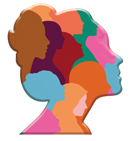 Metodologii eficiente de stabilire a obiectivelor
Ce știi despre  tehnici eficiente de stabilire a obiectivelor?
Etapele de început ale conceptualizării obiectivelor dvs. sunt de obicei însoțite de niveluri ridicate de inspirație și motivație. Procesul de atingere a scopului este adesea îndeplinit cu necesitatea de a depune un efort concertat continuu și, în multe cazuri, apar obstacole neprevăzute care pot face mai dificil să rămâneți motivați.

Tehnicile și metodele de stabilire a obiectivelor sunt o asigurare care vă ajută să depășiți dificultățile și să rămâneți motivat atunci când lucrați pentru a vă atinge obiectivele.

Tehnicile de stabilire a obiectivelor oferă un cadru care este utilizat pentru a dezvolta și atinge obiectivele. Aceste tehnici oferă direcție și concentrare, în cazul în care un obiectiv bine stabilit ne inspiră la acțiune și ne oferă o direcție precisă pentru a ne mișca.
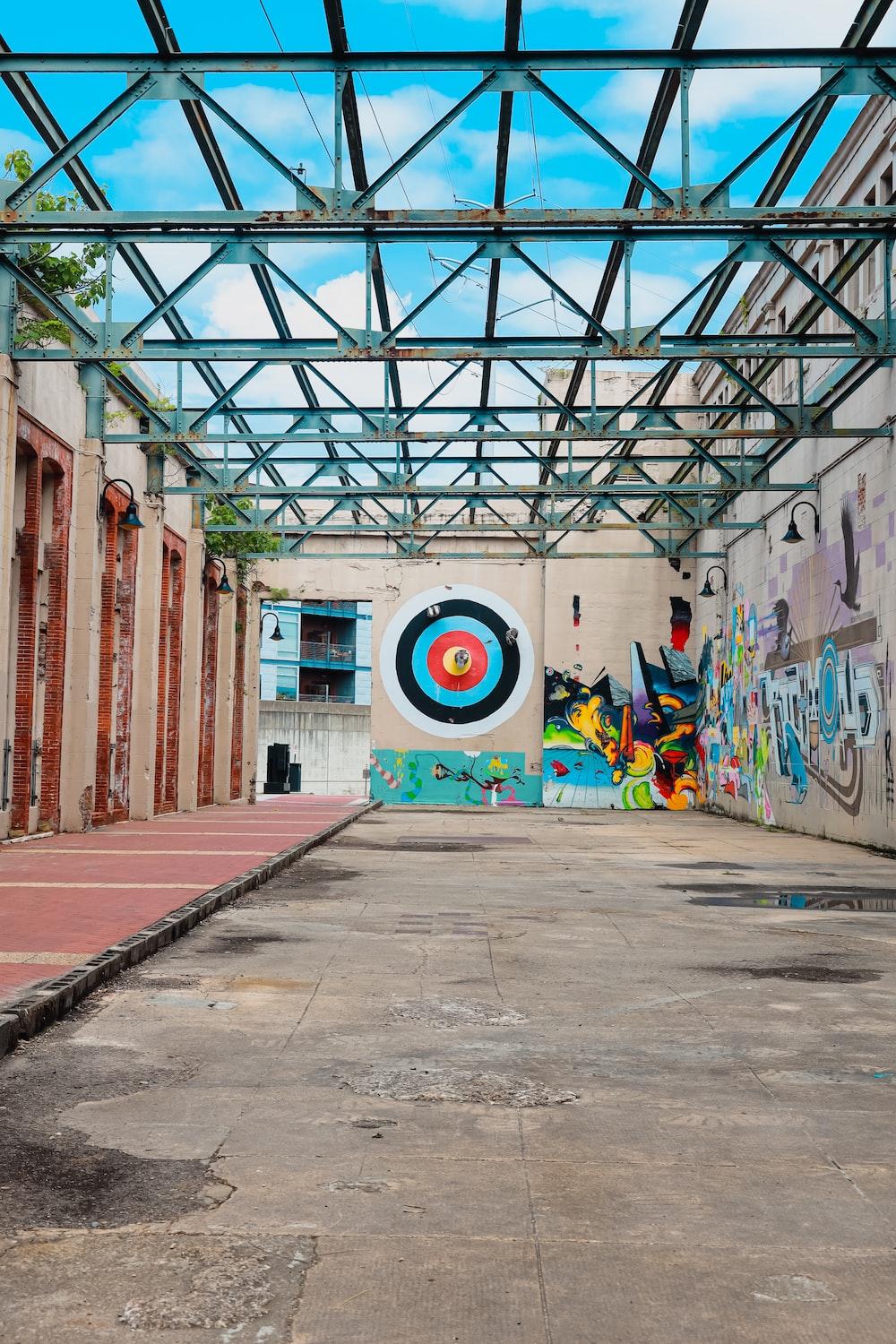 Source: Joshua Coleman
[Speaker Notes: https://www.indeed.com/career-advice/career-development/goal-setting-techniques]
Trei (3) tehnici eficiente de stabilire a obiectivelor
Tehnica SMART(ER) 
Aceasta este una dintre cele mai populare și eficiente metode de stabilire a obiectivelor,.

S — Specific — ar trebui să vizeze un domeniu specific (clar) de îmbunătățire.
M — Măsurabil — ar trebui să aibă numere sau indicatori pentru a măsura progresul.
A — Realizabil - ar trebui să vă întindeți puțin, dar să rămâneți în intervalul de abilități/cunoștințe.
R — Realist — ar trebui să spună ce rezultate pot fi obținute în termeni realiști, cu resursele disponibile.
T — În timp— ar trebui să precizeze când sunt așteptate rezultatele, astfel încât să existe un termen de respectat .
E — Evaluează - evaluându-ți obiectivele în fiecare zi, vei avea mult mai multe șanse să le atingi.
R — Reajustare - înseamnă să încerci diverse abordări până când te apropii de realizarea obiectivelor tale.
1
[Speaker Notes: https://happyproject.in/set-goals/
https://www.indeed.com/career-advice/career-development/goal-setting-techniques]
Trei (3) tehnici eficiente de stabilire a obiectivelor (continuare)
Tehnica HARD 
Această tehnică este eficientă pentru a stabili obiective productive, personale,.

Heartfelt (Sincer): Dacă doriți să învățați o nouă abilitate, imaginați-vă mândria de a avea o nouă abilitate. Conectați acea mândrie cu scopul și folosiți-o ca motivație..
Animated (Animat): Vizualizați cum ar arăta atingerea obiectivului vostru. Încorporați toate cele cinci simțuri, astfel încât să vă amintiți sentimentul de fiecare dată când vă gândiții la obiectivul vostru.
Required (Necesar): Dacă este posibil, conectați-văi obiectivul cu ceva care este necesar pentru voi. De exemplu, dacă doriți să vă îmbunătățiți abilitățile de cercetare, oferiți-vă voluntar pentru a crea un raport pentru echipa voastră.
Difficult (Dificil): Stabiliți-vă un obiectiv care să vă provoace. Făcând acest lucru, vă veți simți împlinite când îl veți finaliza.
Tehnica WOOP 
Această tehnică este eficientă pentru stabilirea obiectivelor de a rupe obiceiurile negative,,.

W — Wish (Dorință) – Doriți-vă ceva ce vreți să realizați și atașați un sentiment pozitiv scopului stabilit.
O — Outcome (Rezultat) – imaginați-văi cel mai bun rezultat al obiectivului vostru și recunoașteți cum v-ar face să vă simțiți.
O — Obstacle (Obstacol)– imaginați-vă obstacolele personale care vă împiedică să vă îndepliniți scopul.
P — Plan – faceți un plan ”dacă/atunci” , numind o acțiune pe care ați putea-o face dacă apare un obstacol.
3
2
Evaluați eficacitatea tehnicilor de stabilire a obiectivelor  Tehnicile de stabilire a obiectivelor sunt un ghid eficient pentru a vă ajuta să vă planificați, să vă stabiliți și să lucrați pentru a vă atinge obiectivele. Este timpul să arunci zarurile și să pariezi pe tine și pe viitor..
Pași pentru finalizarea activității
Pasul1: Urmăriți videoclipul TEDx Talk “FIXAREA DE OBIECTIVE CARE CONTEZA”
Pasul2: Descrieți tehnica de stabilire a obiectivelor prezentată în acest videoclip
Pasul3: Defalcați unul dintre obiectivele voastre pe baza uneia dintre tehnicile de stabilire a obiectivelor despre care credeți că ar fi cele mai eficiente pentru voi.
Pasul4: Împărtășiți în grupuri de 3 cum tehnica de stabilire a obiectivelor aleasă vă va ajuta să vă atingeți obiectivul
TIMP: 20 minute
Resurse și instrumente
Video: FIXAREA DE OBIECTIVE CARE CONTEZA
www.youtube.com/watch?v=lkqOZgVLC88&t=173s
Sfaturi pentru utilizarea tehnicii de stabilire a obiectivelor în conformitate cu un obiectiv
Reflecție

Aplicarea tehnicilor de stabilire a obiectivelor este un instrument eficient pentru a deveni un obiectiv de succes.
Fiecare tehnică are un scop în funcție de natura scopului pe care intenționați să îl atingeți.
Luați notă de tehnicile care se potrivesc cel mai bine obiectivelor dvs.
Luați în considerare care dintre obiectivele dvs. sunt personale și care dintre obiectivele dvs. sunt profesionale?
Acțiune

După aceasta, utilizați tehnicile de stabilire a obiectivelor și selectați una dintre ele pentru a vă ajuta să descrieți modul în care intenționați să realizați:
Scop profesional
Scop personal
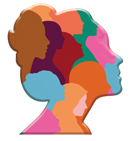 Stabilirea unui plan de acțiune realizabil pentru atingerea obiectivelor
Ce știi despre un plan de acțiune pentru stabilirea obiectivelor?
Un scop nu este un scop decât dacă acționezi. Acțiunea este diferența dintre un scop și un vis. 

Un plan de acțiune practic și robust vă va facilita atingerea și urmărirea obiectivelor. Simplifică planificarea subliniind ceea ce trebuie făcut și ajută la identificarea valorilor cheie de performanță pentru un control mai bun.

Indiferent dacă aveți o carieră, afaceri sau obiective personale, puteți folosi un plan de acțiune pentru a crea o cale clară către succes. Nivelul de detaliu al planului vostru. de acțiune poate varia în funcție de resursele pe care le aveți și de complexitatea proiectului sau a obiectivului vostru.
Plan de acțiune pentru stabilirea obiectivelor :
Plan de acțiune pentru stabilirea obiectivelor :
Sfaturi pentru stabilirea cu succes a obiectivelor :
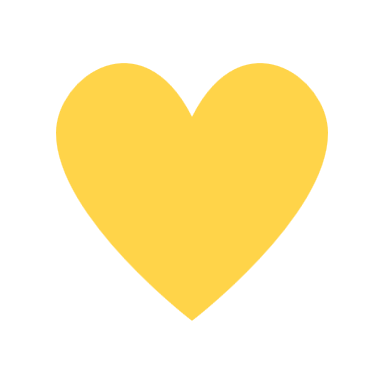 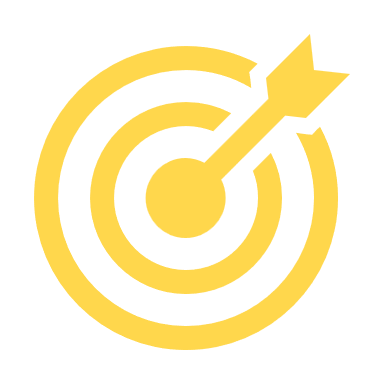 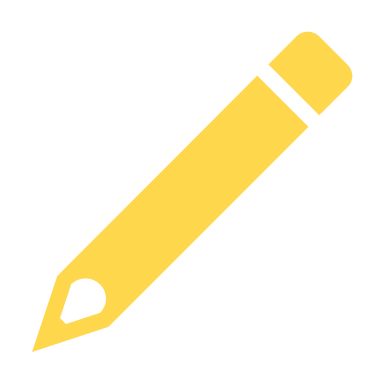 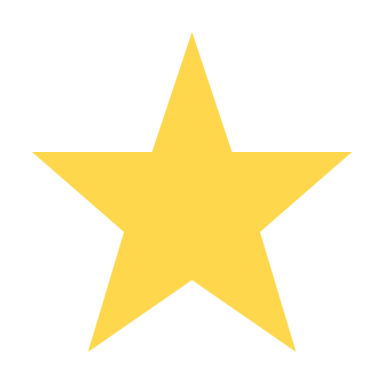 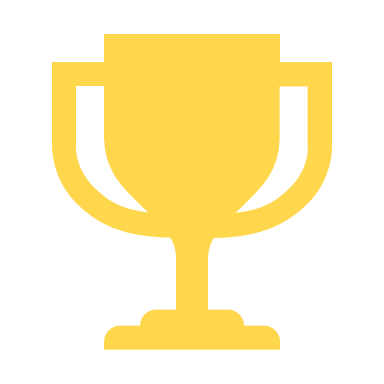 [Speaker Notes: https://www.indeed.com/career-advice/career-development/goal-setting-tips]
Elaborați un plan de acțiune pentru stabilirea obiectivelor în conformitate cu un obiectiv personal sau profesional
Producerea unui plan de acțiune pentru stabilirea obiectivelor necesită mai întâi să obțineți perspective asupra domeniilor vieții voastre. care necesită timp, atenție și îmbunătățiri, astfel încât să puteți recunoaște ceea ce vă doriți cu adevărat, să aveți cel mai mare impact asupra calității vieții și viitorului vostru..
Resurse și instrumente
Document: Fișa de lucru Roata vieții
Wheel of life infographic: https://www.mindtools.com/acmgpjj/wheel-of-life-infographic
Pași pentru finalizarea activității
Pasul1: Citiți Fișa de lucru „Roata vieții”.
Pasul2: Urmați instrucțiunile parcurgând pașii 1 – 6
Pasul3: Prezentați autoportretul ideal colegilor voștri




TIMP: 20 minute
Demonstrați utilizarea practică a unui plan de acțiune pentru stabilirea obiectivelor
Reflecție

A fi un obținut de obiective este asociat cu o mai mare predictibilitate a succesului
Scop: reflectarea asupra progresului dvs. vă oferă un scop, deoarece duce la productivitate și un sentiment de scop odată ce obiectivul dvs. este atins.
Îmbunătățire: Învățarea din obiectivele nerealizate vă permite să identificați spațiul dintre locul în care vă aflați și locul în care doriți să fiți. Acest lucru vă ajută să faceți mai bine data viitoare.
Eficacitate: Dedicarea timpului și efortului stabilirii obiectivelor vă va aduce beneficii, în sensul că vă veți planifica sarcinile mai eficient, devenind mai bun în găsirea celei mai bune modalități de a le îndeplini.
Acțiune

După aceasta, veți putea crea un plan de acțiune folosind un panou de viziune ca foaie de parcurs pentru a vă atinge obiectivele.
Listă de obiective
Consultați documentul: Fișa de lucru 2_Vision Board
Pasul 1: Citiți Fișa de lucru „Vision Board”.
Pasul 2: Urmați instrucțiunile parcurgând pașii 1 – 8 pentru a vă crea placa de viziune
Pasul 3: Creați un plan de acțiune folosind panoul de viziune ca foaie de parcurs pentru a vă atinge obiectivele
Pentru a afla mai multe despre acest modul :
Știința și psihologia stabilirii obiectivelor 101:
positivepsychology.com/goal-setting-psychology/#studies
7 Fapte fascinante: stabilirea obiectivelor și planificarea acțiunii:
worksupport.com/documents/GoalSettingandActionPlanning.pdf 
Stabilirea obiectivelor personale: planificarea pentru a-ți trăi viața în felul tău:
www.mindtools.com/a5ykiuq/personal-goal-setting 
5 moduri de a stabili obiective mai realizabile:
hbr.org/2022/08/5-ways-to-set-more-achievable-goals
Unii dintre noi au piste grozave deja construite pentru noi. Daca ai unul, decola! Dar dacă nu ai una, realizezi că este responsabilitatea ta să apuci o lopată și să construiești una pentru tine și pentru cei care te vor urma. 
Amelia Earhart
Stabilește un nou obiectiv și finalizează un alt modul!
‹#›
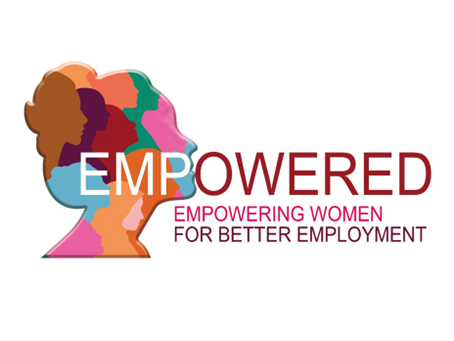 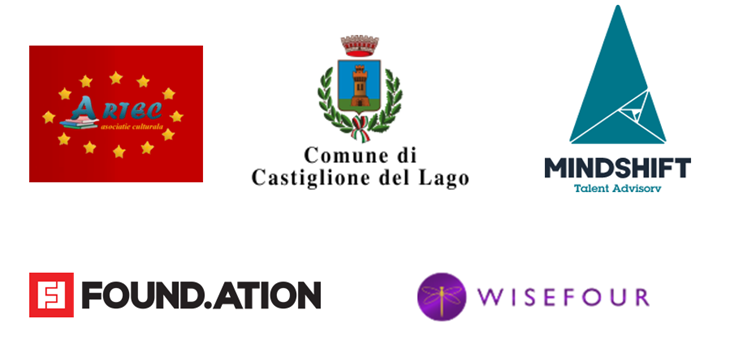 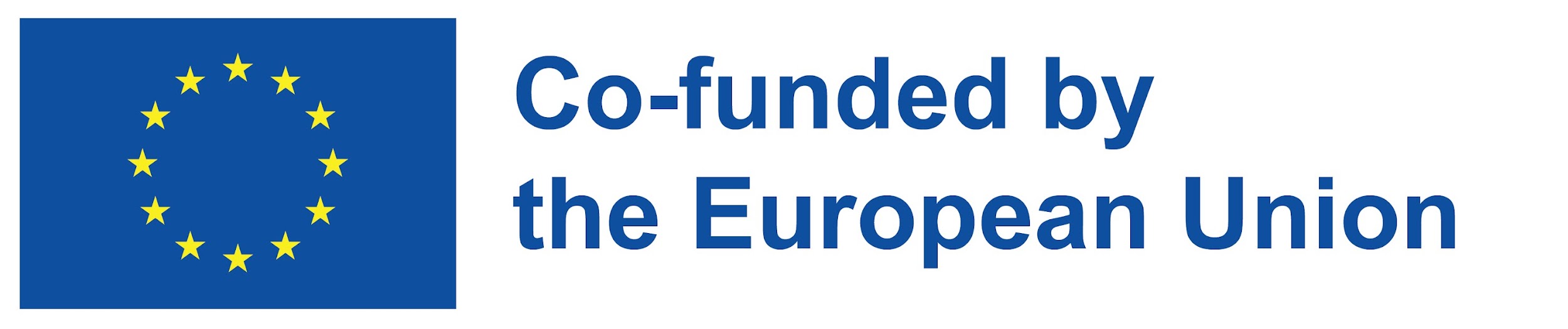 Sprijinul Comisiei Europene pentru producerea acestei publicații nu constituie o aprobare a conținutului, care reflectă doar opiniile autorilor, iar Comisia nu poate fi făcută responsabilă pentru nicio utilizare care poate fi făcută a informațiilor conținute în aceasta.
Numar proiect 2021-1-RO01-KA220-ADU-000026741